BASICS OF HALAL CERTIFICATION
Globally and Locally in Pakistan
Saeed Akhtar Dr.
Nippon Asia Halal Association (NAHA)www.nipponasia-halal.org
info@nipponasia-halal.org
Tel:03-5413-8418,090-4227-8314
Agenda
Basics of Halal 
	Shariah Law
	Al Quraan explanation
	Taqwa & Halal
	Purpose of Halal Certification
	Halal Mark
	Science behind Halal Certification
Agenda
World’s famous Halal Certification and 	Accreditation Bodies
General Procedure of Halal Certification
Fee to get Halal Certificate
Documents Required to get Halal Certificate
Halal Certification as Business　
Major Halal Producing and Buyer countries
Halal in Pakistan
Halal in the world
Basics of Halal
Halal = حلال　
　Meaning : lawful, Permissible, allowed as per certain law

Allowed according to Islamic Law (Things and actions)
Shariah Law
What is Shariah law and How it is being made and used in Islam。

1- Al-Qur’an 
2- Hadith 
3- Ijma　  
4- Qiyas
How Al-Quraan explains Halal
第2章173





①　Dead Meat：　②　Blood
③　Pork：
④　Any halal animal slaughtered by the name of any other God except ALLAH
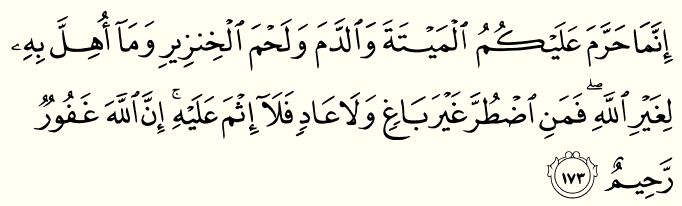 Relationship of Taqwa with Halal
T
AAQWA
H
A
L
AL
Taqwa=Result of Love
How Al Quraan explains Taqwa
Surah 49 Ayat 13


[Translation] O mankind! We have created you from a male and a female, and made you into nations and tribes, that you may know one another. Verily, the most honorable of you with Allah is that (believer) who has Taqwa. Verily, Allah is All-Knowing, All-Aware.”
Why Halal Certification is Necessary
① Halal : As per certain law (Its clear)


② Haram : Against law (Its clear)

③ Syubhah : Doubtful (Its not clear, needs traceability)
Halal Mark
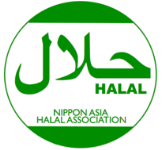 Japan
NAHA
Arabic word （حلال）is there
Products guarantees its traceability
Products guarantees its safe 
checked by third party
Examples of Halal Mark
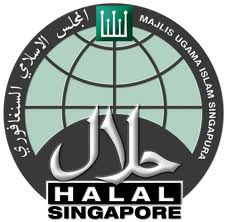 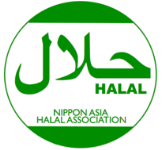 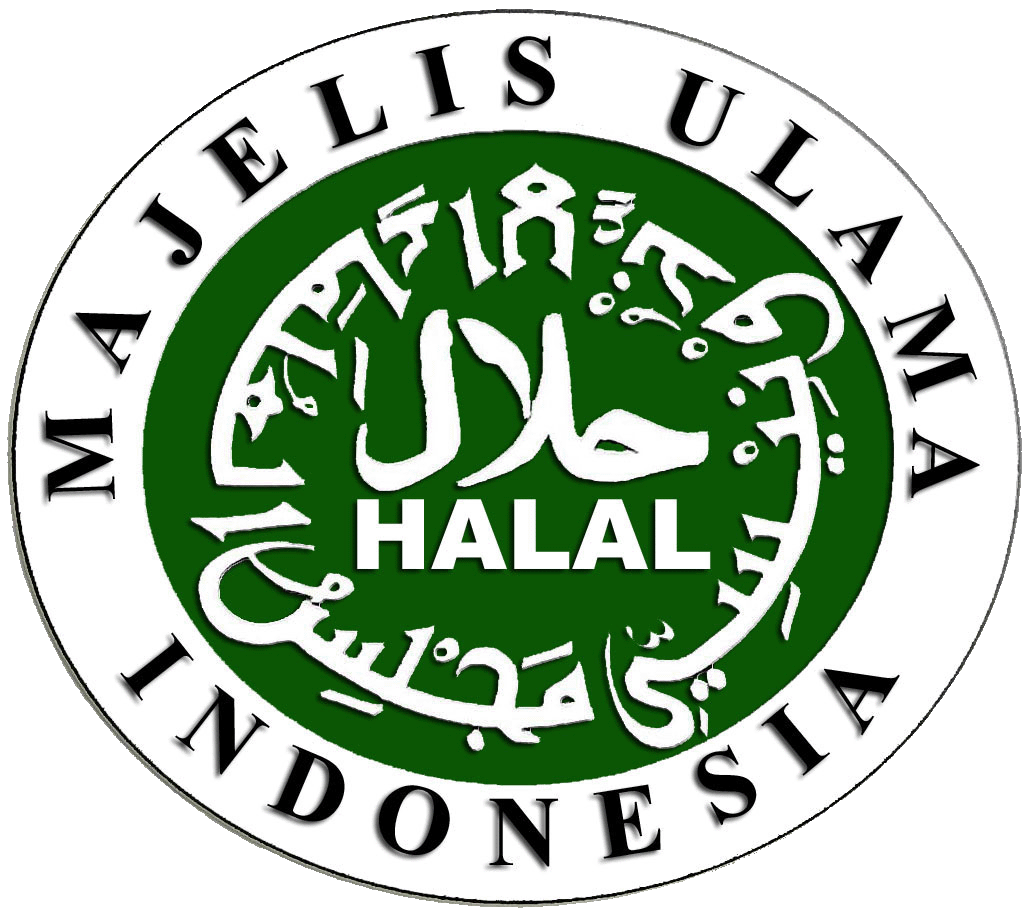 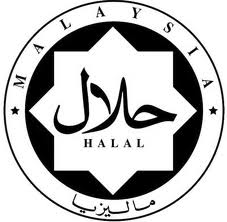 Singapore
MUIS
Japan
NAHA
Malaysia
JAKIM
Indonesia
MUI
Science behind Halal Certification
Animal Source
Plant
Base of 
Halal
Microbes
Man Made, GMO
World Certification & accreditation Bodies
Every country has its own system of certification
Famous countries which are leading are Malaysia, Indonesia, Singapore, UAE, Turkey, Pakistan, Thailand


In Japan There are three Famous Religious organizations,
Japan Muslim Association, JMA 			1960s
Islamic Center Japan 				1960s
Japan Islamic Trust				1999

 	Five NPOs

Japan Halal Association, JHA			2010
Nippon Asia Halal Association, NAHA		2010
Muslim Professional Japan Association (MPJA)	2014
Japan Halal Unit Association (JHUA)		2015
Japan Halal Foundation (JHF)
How to get Halal Certificate
Mail or Tel or meeting
↓
Information about Ingredients
↓
Pre-Audit
↓
Audit
↓
Audit Report,
↓
Halal Certification
↓
Surveillance
Fee to get Halal Certificate
Advice and Discussion
Pre Audit
Halal Consulting
Halal Training

Mostly done by consultant companies

Halal Certification Full Audit
Renewal Fee

Done by Accredited Certification Body
Documents Required
LIST OF PRODUCTS TO BE CERTIFIED
LIST OF INGREDIENTS
DETAIL OF INGREDIENTS
FLOW CHART
COMPANY REGISTRATION
COMPANY LICENCE TO PRODUCE FOOD ITEM
PRODUCTION RECORD
INVENTORY RECORD
PROCESSING RECORD
FILLING AND PACKING RECORD
DISPATCH RECORD
HALAL MARK RECORD
HALAL TEAM MEMBERS
ISLAMIC ADVISOR CONTRACT
HALAL THREATS
CLAIM RECORD
CHANGES IN SYSTEM
SOP
RECORD OF QUALITY CONTROL
CLAIM RECORD
Halal Certification as business
What for “Halal Certification”
Food & Beverages 
Ingredients 
Processing
Logistics
Medicines, 
Cosmetics
Halal as Business
All Businesses are based on major principles of 

DEMAND and SUPPLY
INFRASTRUCTURE
TRUST
POLITICS


Halal Business has demand all over the world
Supply level varies from region to region
Muslim Population around the world
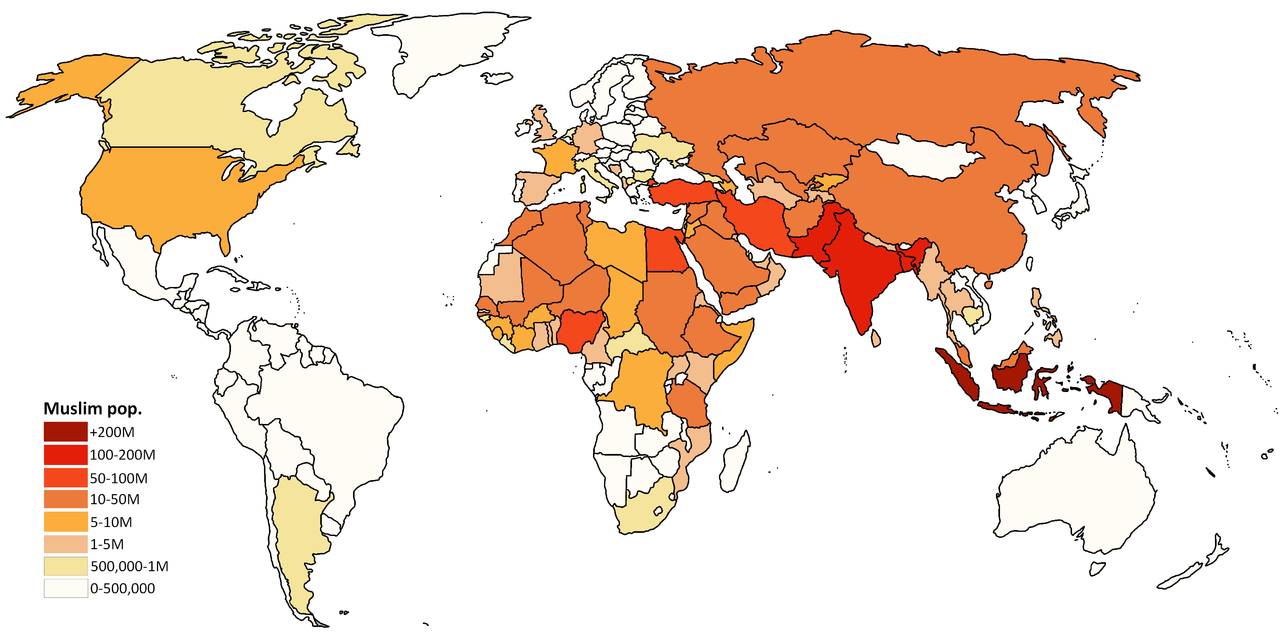 Among Muslim Countries Indonesia, Pakistan
　	and Bangladesh are thick Muslim population countries
Among Non Muslim Countries India, China are big 
	Muslim populated countries
Major Halal Producing & Buyer countries
Producer: 
America, Canada, Brazil, Australia, New Zealand, Singapore, China, Thailand, India, France, Germany, England, Norway, Finland, 	South Africa
	Malaysia, Turkey, Pakistan, Indonesia

Buyer: 
Malaysia, Indonesia, UAE, Saudi Arabia, Singapore, Thailand, India, Bangladesh, Turkey, Pakistan
Halal in Pakistan
A- History of Halal in Pakistan
	B- As Infrastructure
Standards
Education
Awareness
Certification Bodies
Accreditation
Trust ＆　Relationship to the world
	C- As Business
Awareness to consumers
Education to Industry
Trust & Relationship to the world
Halal in the World
1- As Business
Its 3 Trillion USD business in the world 
Its growing

2- As Politics
No unified or harmonized standards
Each country wants to be leader, while no     			body is the leader

3- As Infrastructure
QUESTION AND ANSWER
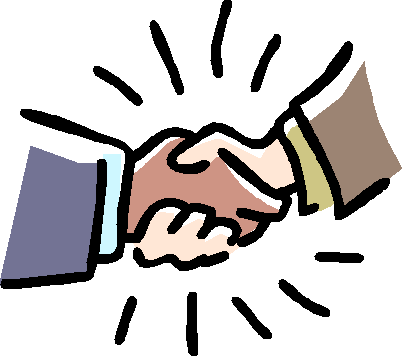 Thank You.
ありがとうございました。